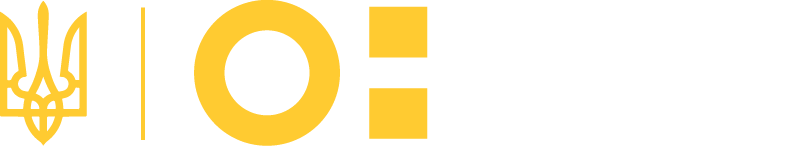 Атестація та сертифікація у системі підвищення кваліфікації вчителів
Олена Ліннік – МОН
Іван Юрійчук - ДСЯО
Лютий - 2019
Мета
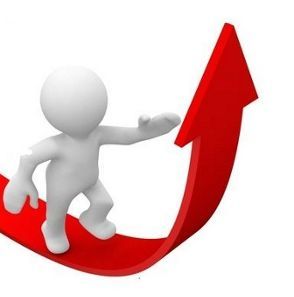 Підвищення кваліфікації - набуття особою нових та/або вдосконалення раніше набутих компетентностей у межах професійної діяльності або галузі знань
 ст. 18 Закону України «Про освіту»
КОМПЕТЕНТНОСТІ ПЕДАГОГІЧНОГО ПРАЦІВНИКА

 
                                        
       Професійний стандарт 		               Трудові функції 		
    
Стандарт вищої педагогічної освіти		Фахові компетентності

Типові освітні програми, програми оцінювання фахових компетентностей
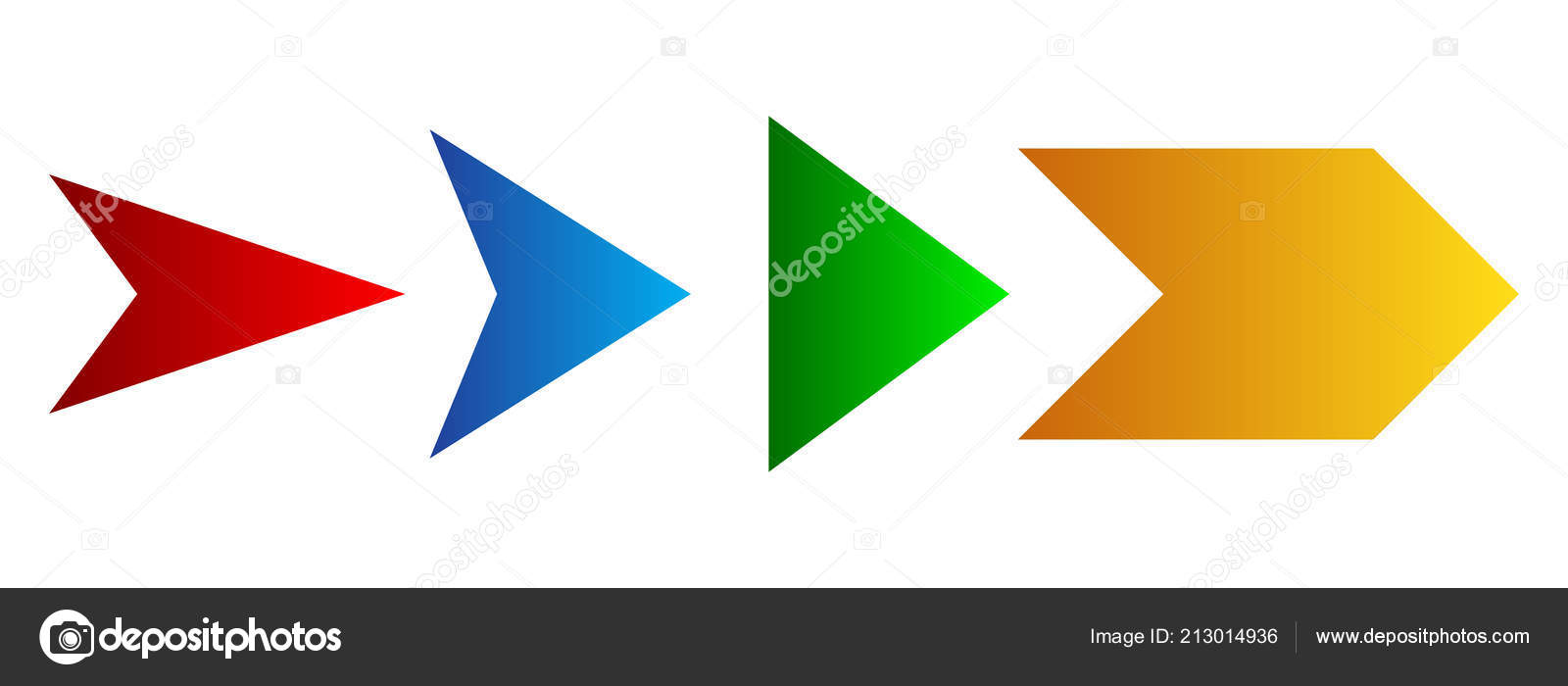 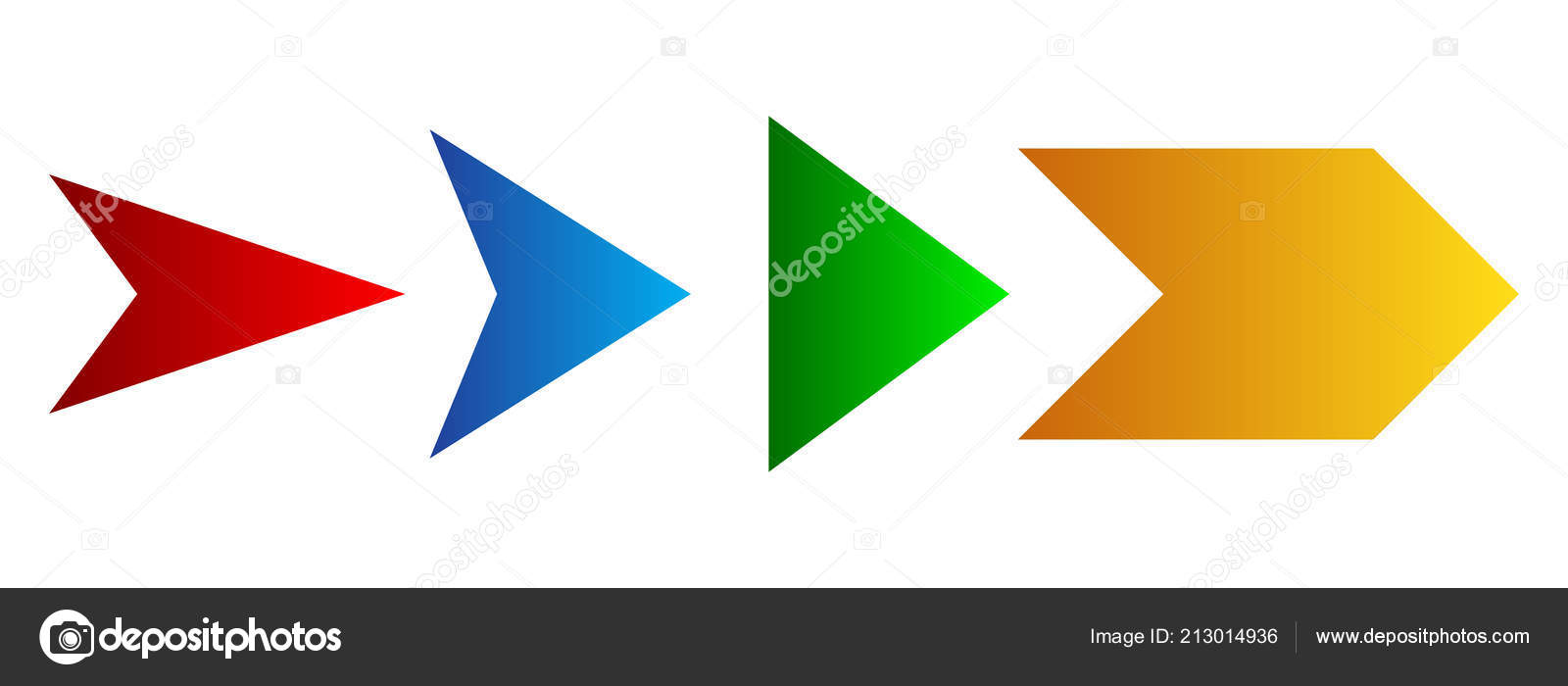 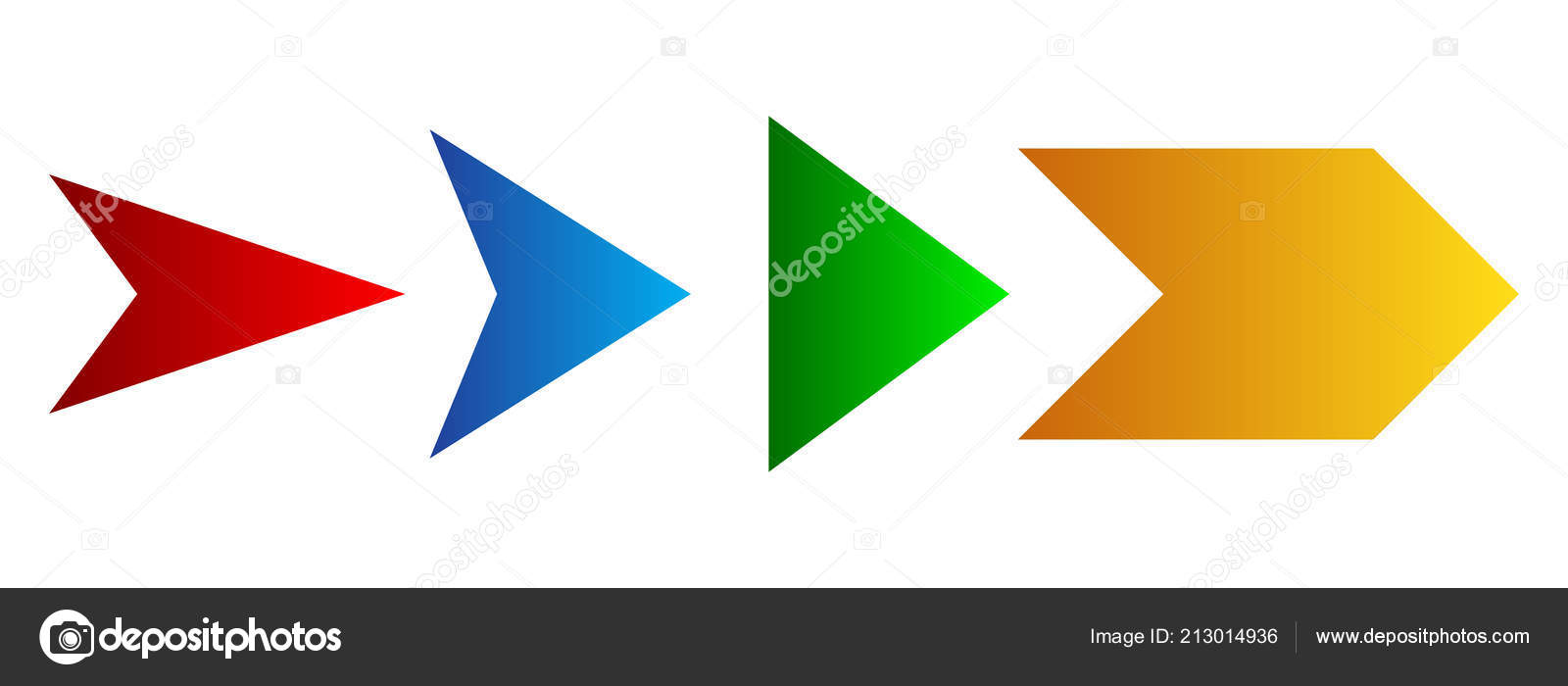 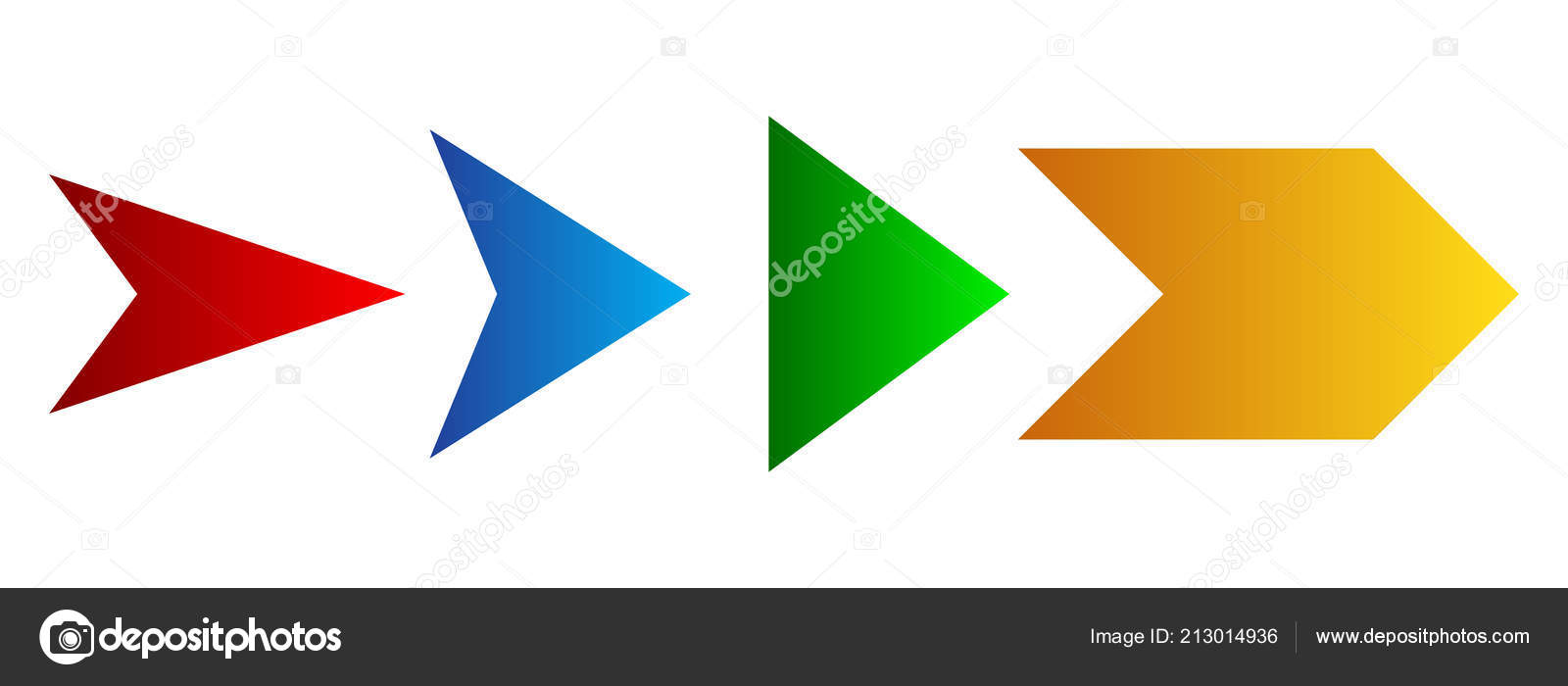 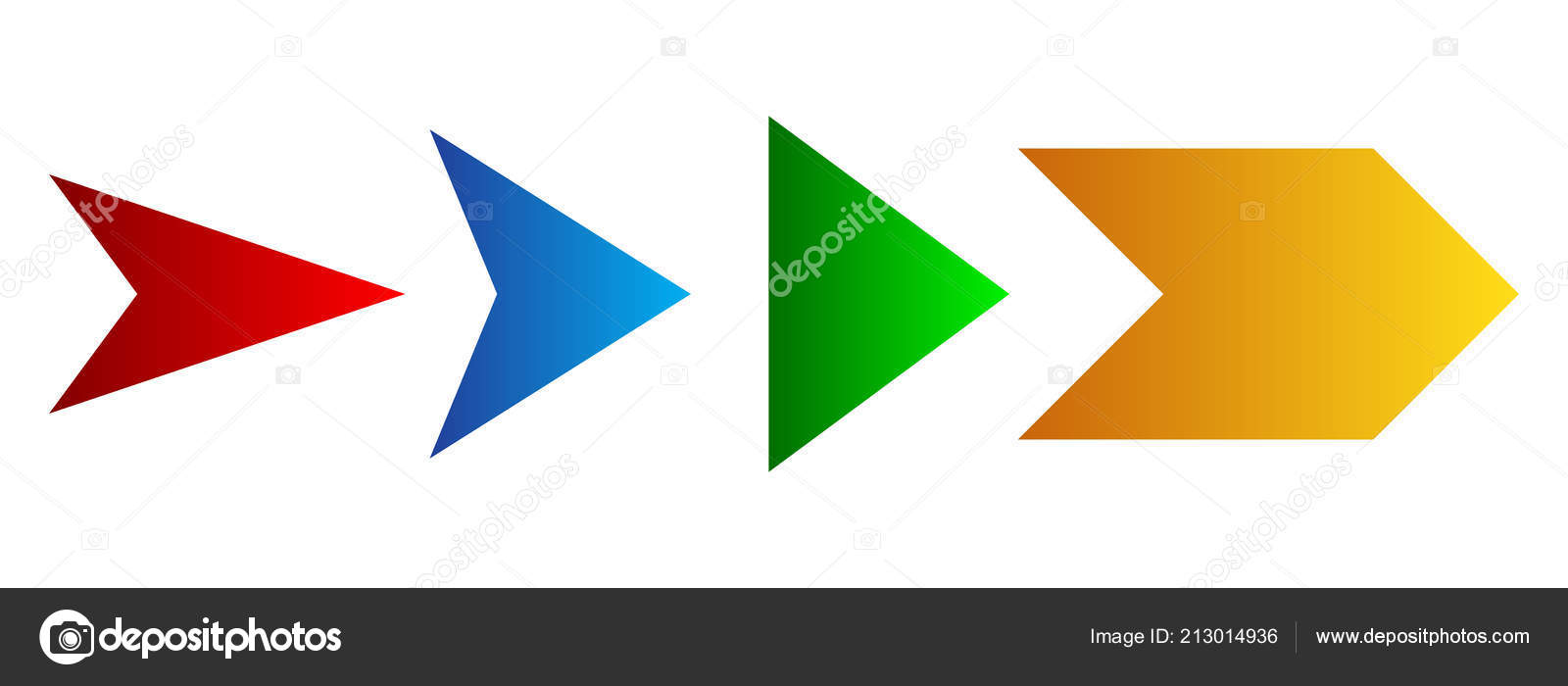 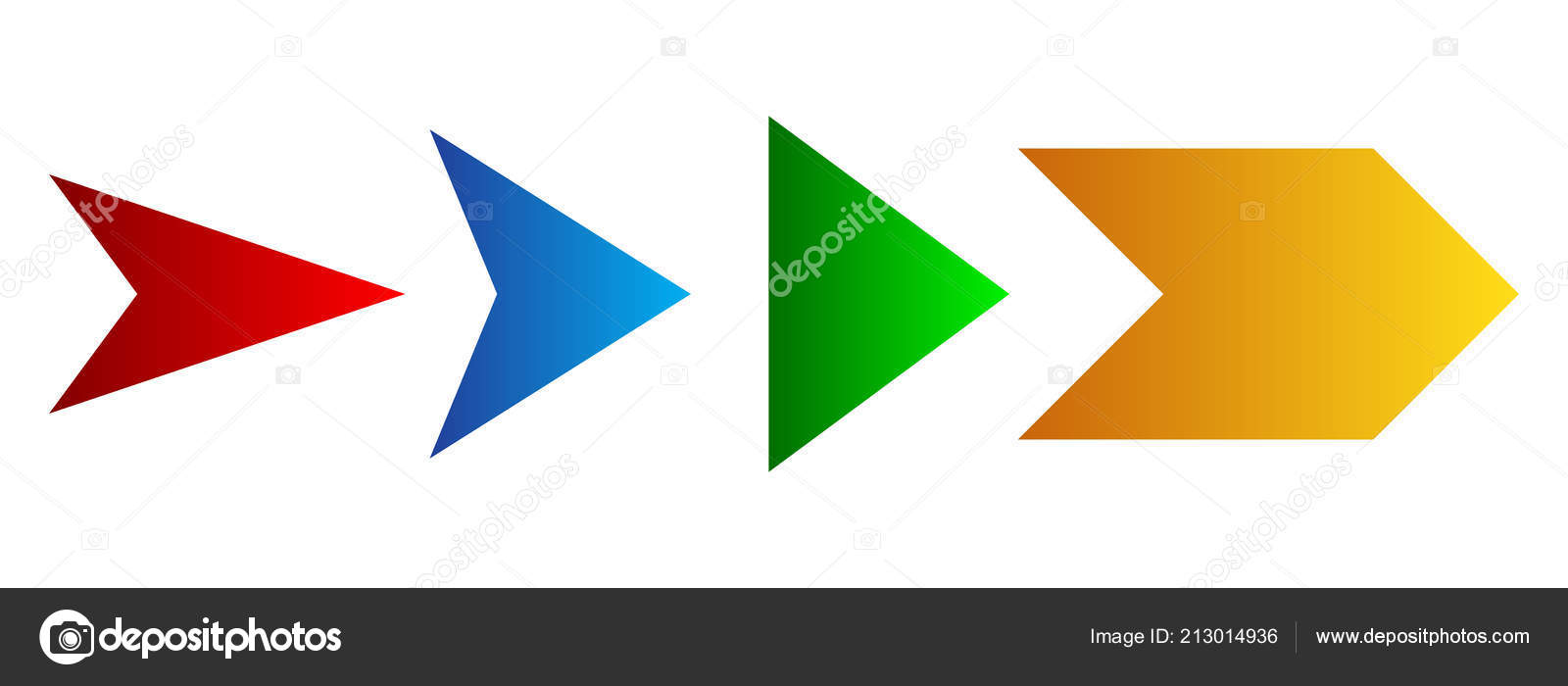 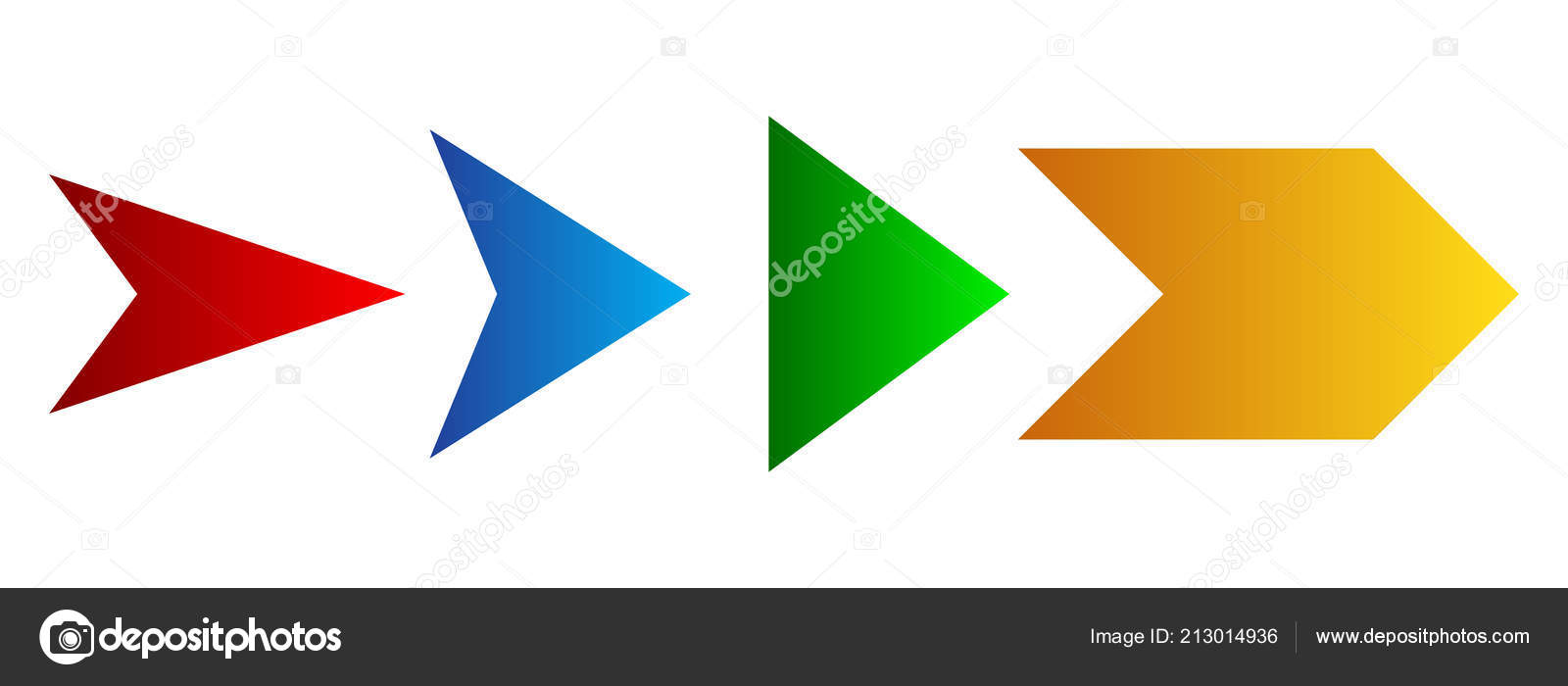 Роль атестації та сертифікації у підвищенні кваліфікації педагогічних працівників
Підвищення кваліфікації
Процедура підготовки – підвищення фахової компетентності
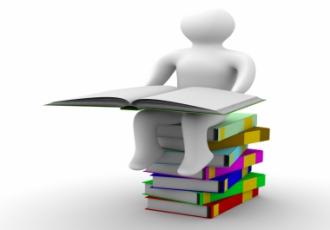 Сертифікація
Атестація
Інструменти оцінювання – 
зовнішня мотивація
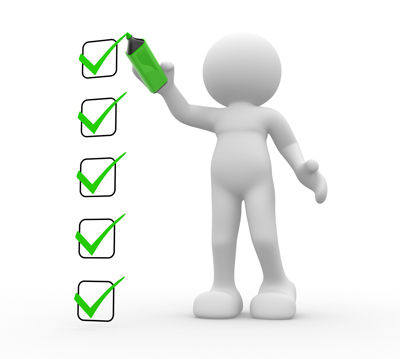 Виклики           			         Рішення
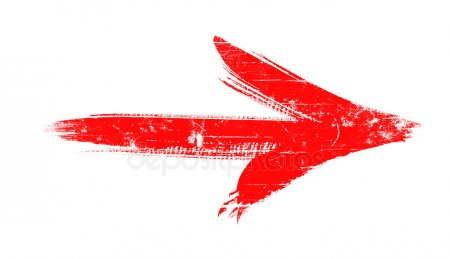 Обмеження способів підвищення кваліфікації




             Автономія вчителя
розширення можливостей вибору способів підвищення кваліфікації
навчання за освітньою програмою
 стажування
участь у сертифікаційних програмах, тренінгах, семінарах, вебінарах, майстер-класах тощо
у різних формах (інституційна, дуальна, на робочому місці (на виробництві) тощо)
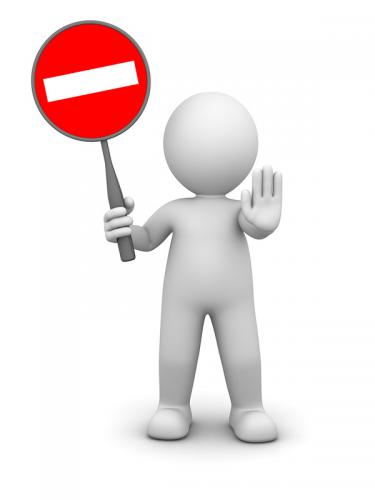 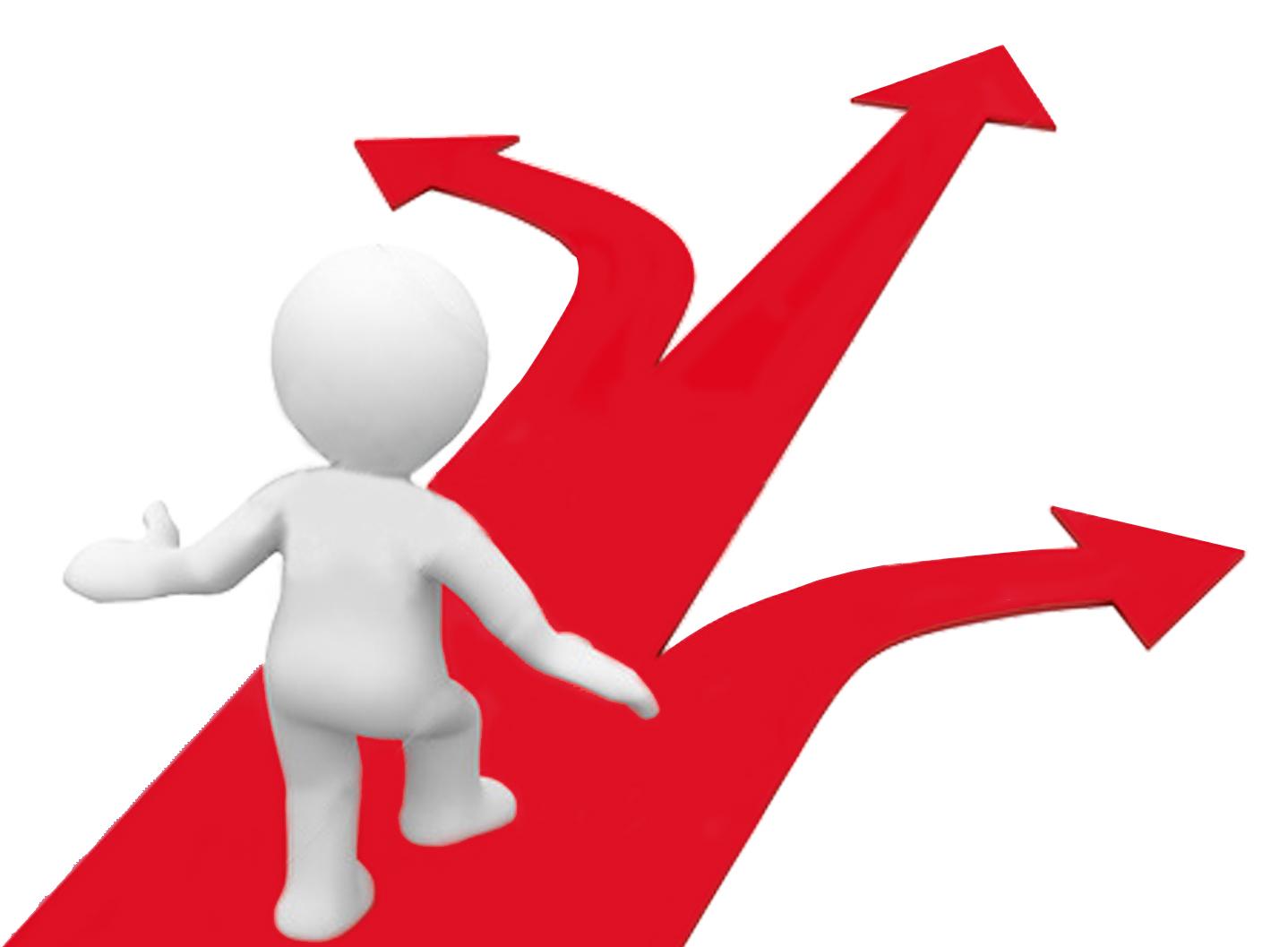 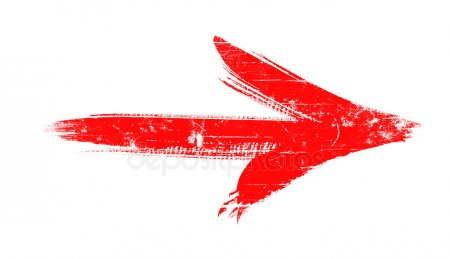 Виклики           			              Рішення
заклади освіти, які мають ліцензію та/або акредитовану програму
інші суб’єкти освітньої діяльності, фізичні та юридичні особи визнаються окремим рішенням педагогічної (вченої) ради
(стаття 59 ЗУ «Про освіту»)
Монополізація освітніх послуг щодо підвищення кваліфікації
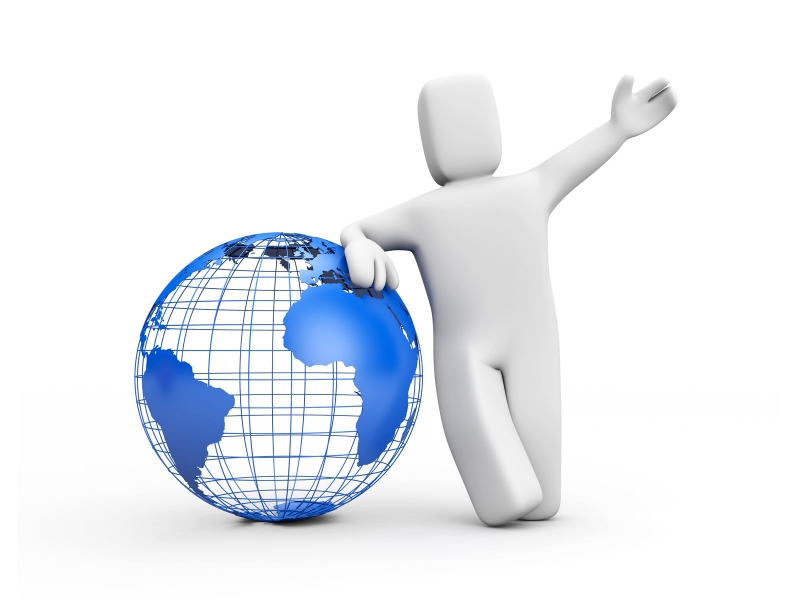 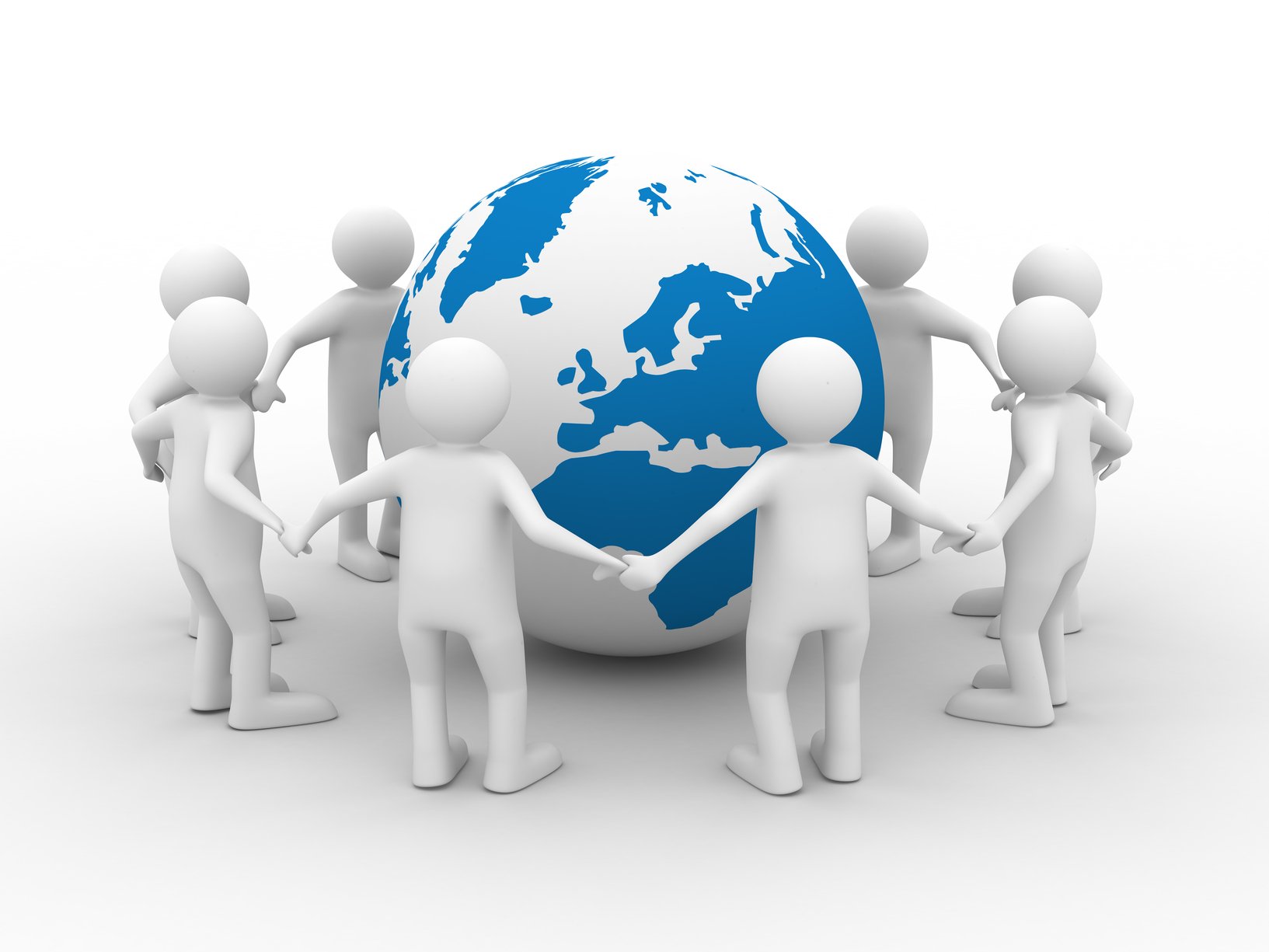 Виклики           			Рішення
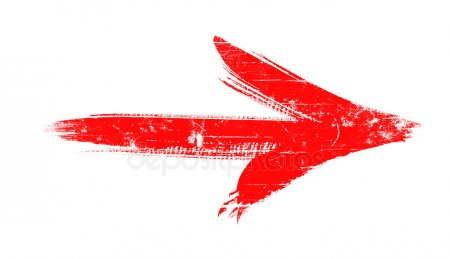 підвищення категорії, отримання педагогічного звання

надбавки до заробітної плати
Мотивація педагогічних працівників переважно зовнішня
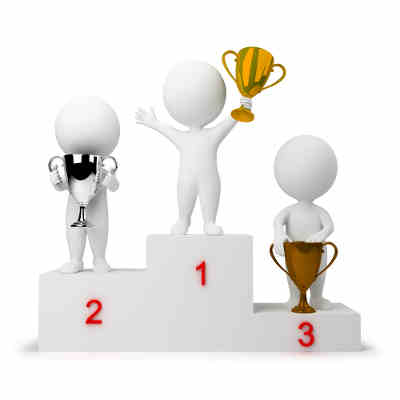 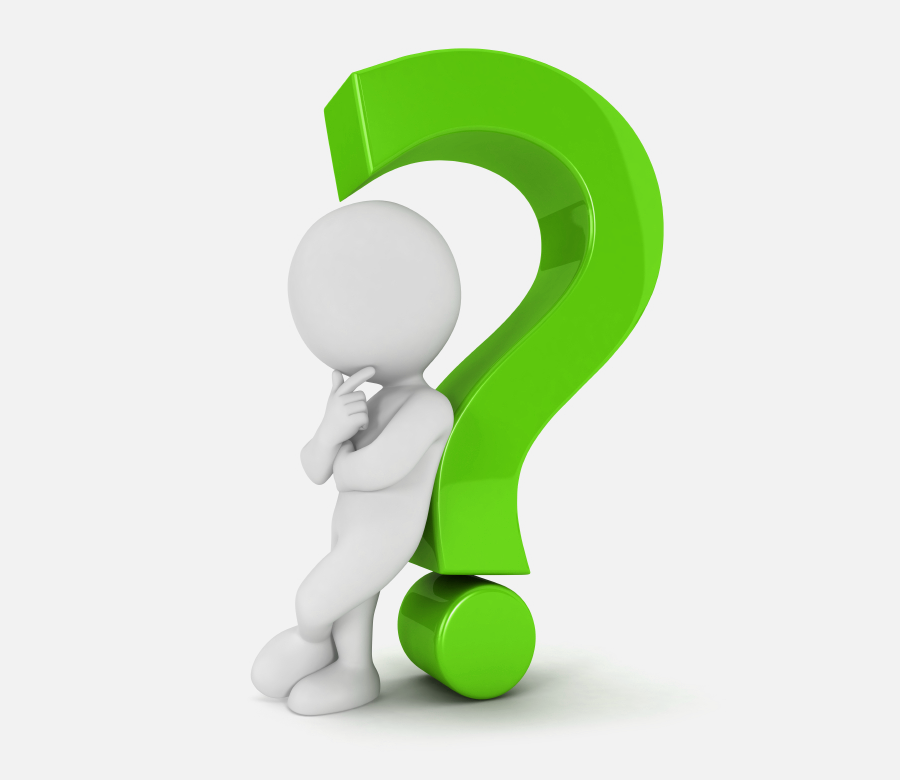 Виклики           			          Рішення
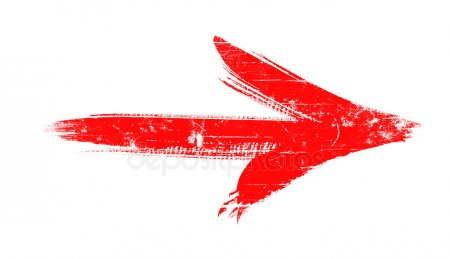 Розроблення критеріїв оцінювання професійної діяльності
Оцінювання професійного досвіду (ДСЯО)
Система незалежного оцінювання фахових знань та умінь (УЦОЯО)
Критерії та інструменти оцінювання компетентності вчителя нечіткі та суб'єктивні
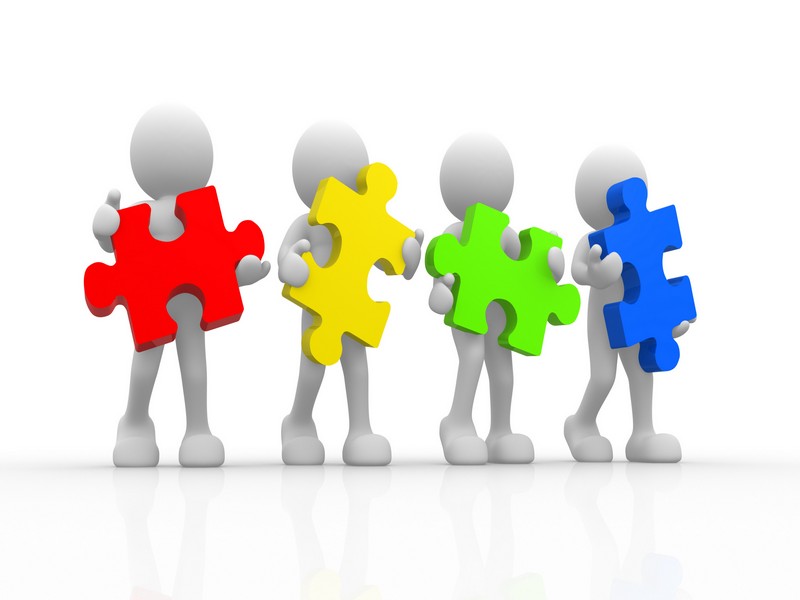 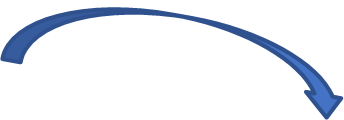 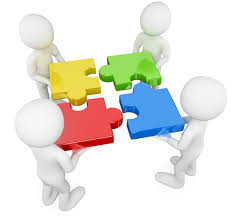 Нормативно-правові акти
Проекти НПА, що розробляються

проект Положення про підвищення кваліфікації педагогічних працівників (МОН)

проект Типового положення про супервізію

проект Методики експертного оцінювання професійних компетентностей учасників сертифікації (ДСЯО)

зміни до Положення про атестацію педагогічних працівників (МОН)
Розроблені та затверджені НПА
Наказ Мінсоцполітики "Про затвердження професійного стандарту "Вчитель початкових класів закладу загальної середньої освіти" від 10.08.2018 № 1143
Постанова КМУ "Про затвердження Положення про сертифікацію педагогічних працівників" від 27.12.2018 № 1190
Наказ МОН «Про затвердження програми незалежного тестуванняфахових знань та умінь учителів початкової школи» від 14 січня 2019 року № 33
Сертифікація
Мета сертифікації: виявлення та заохочення педагогічних працівників з високим рівнем педагогічної майстерності
Добровільність
Етапи сертифікації:
1) вивчення практичного досвіду роботи – експертне оцінювання;
2) самооцінювання власної педагогічної майстерності;
3) оцінювання фахових знань та умінь - незалежне тестування.
Результат сертифікації  = чергова (позачергова) атестація + 20% набавки до заробітної плати
Структура програми незалежного тестування фахових знань та умінь
на основі Професійного стандарту
Розділ 1. Планування та організація освітнього процесу
 мета і завдання освітнього процесу;
нормативно-правова база організації освітнього процесу в початковій школі;
робота з інформаційними джерелами; 
планування освітнього процесу.
Структура програми незалежного тестування фахових знань та умінь
Розділ 2. Забезпечення і підтримка навчання, виховання і розвитку учнів
сучасні технології навчання в початковій школі; 
педагогіка партнерства; 
система теоретичних знань з освітніх галузей, визначених Державним стандартом початкової освіти (мовно-літературна освітня галузь, математична освітня галузь, природнича освітня галузь, громадянська та історична освітня галузь, соціальна та здоров’язбережувальна освітня галузь);
методики навчання освітніх галузей, визначених Державним стандартом початкової освіти (методика навчання мови та літератури, методика навчання математики, методика навчання інтегрованого курсу «Я досліджую світ»);
робота з батьками (іншими законними представниками);
педагогічна діагностика.
Структура програми незалежного тестування фахових знань та умінь
Розділ 3. Створення освітнього середовища

 здоров'язбережувальне освітнє середовище; 
змістове наповнення освітнього середовища;
цифрове середовище;
інклюзивна освіта, діти з особливими освітніми потребами.
Особливості проведення експертного оцінювання практичного досвіду педагогічного працівника
Критерії оцінювання
1. Здатність планувати і здійснювати освітній процес на основі особистісно-орієнтованого і компетентнісного підходів 
2. Здатність створювати безпечне та психологічно комфортне освітнє середовище, спрямоване на розвиток дітей та мотивацію їх до навчання
3. Здатність налагоджувати і підтримувати партнерські стосунки з родинами учнів задля розвитку здібностей і можливостей кожної дитини
Особливості проведення експертного оцінювання практичного досвіду педагогічного працівника
Критерії оцінювання
4. Здатність до постійного професійного розвитку, самооцінювання та рефлексії
5. Здатність моделювати поведінку, в основі якої повага до прав людини, демократичні та інші загальнолюдські цінності.
Особливості проведення експертного оцінювання практичного досвіду педагогічного працівника
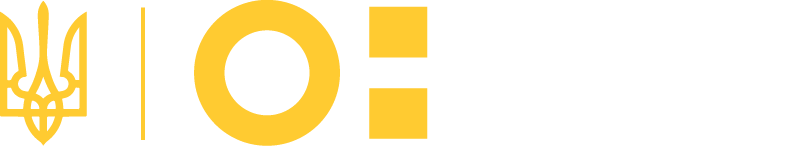 Дякуємо за увагу!
Олена Ліннік – МОН
Іван Юрійчук - ДСЯО




Лютий - 2019